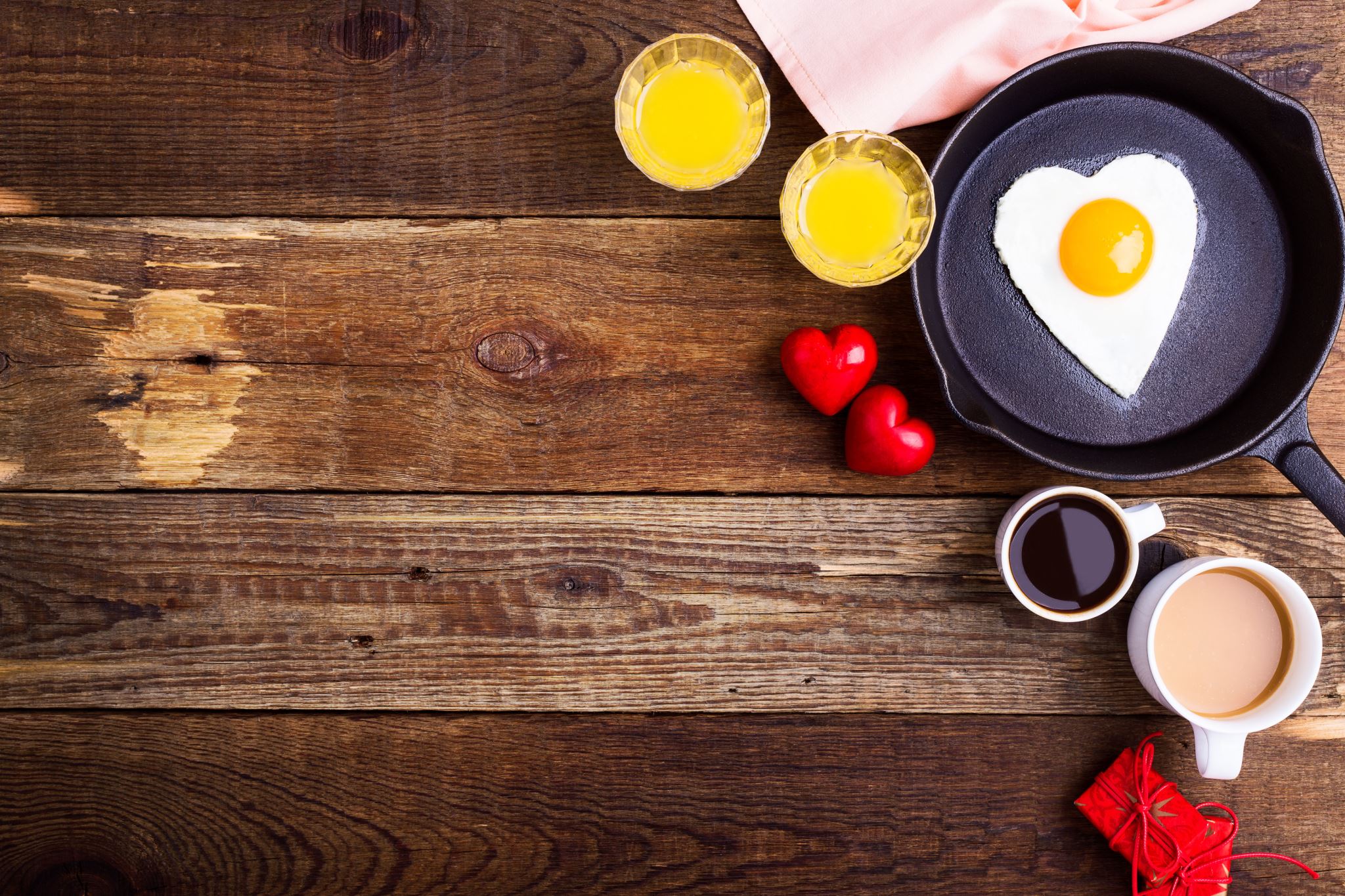 FOOD
1st level
ESCOLA Josep Veciana
Gloria marín
Clic, listen and repeat
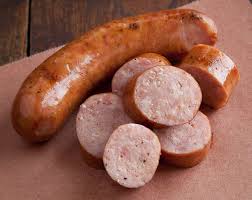 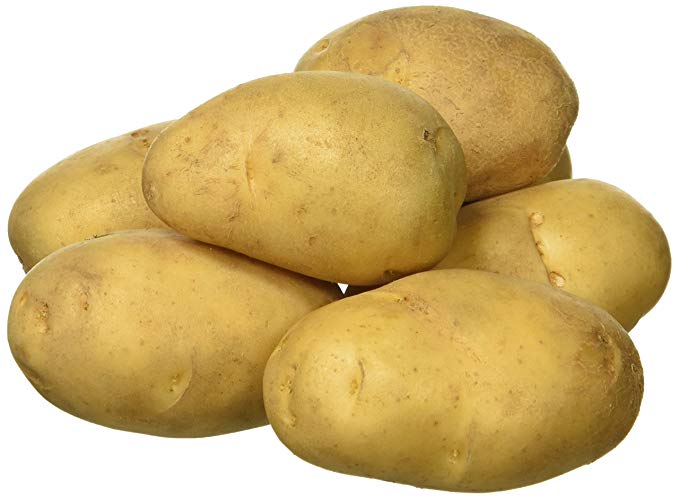 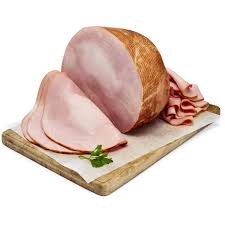 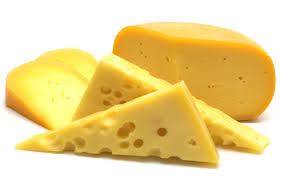 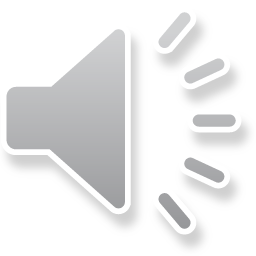 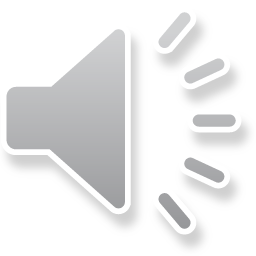 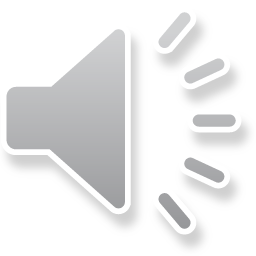 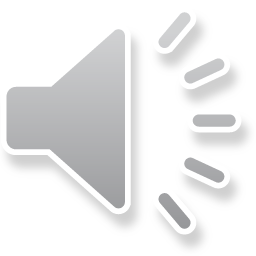 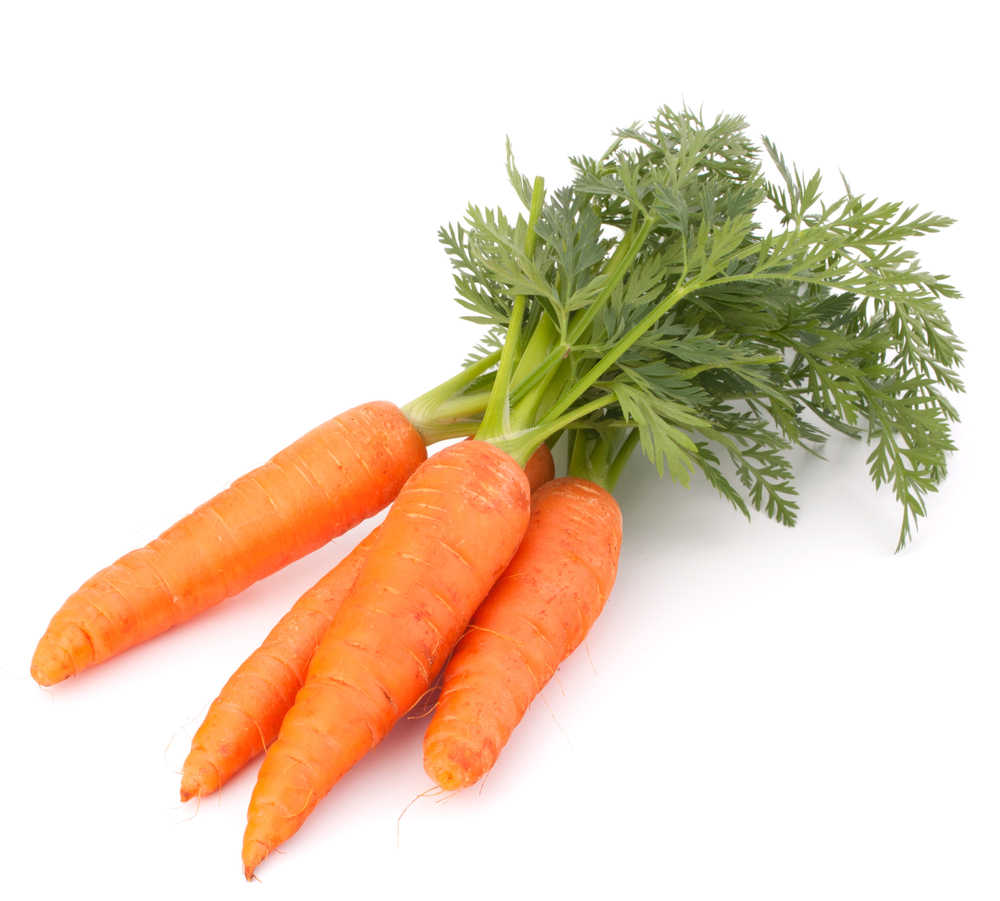 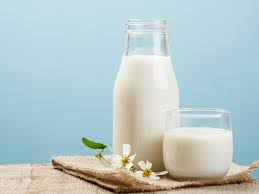 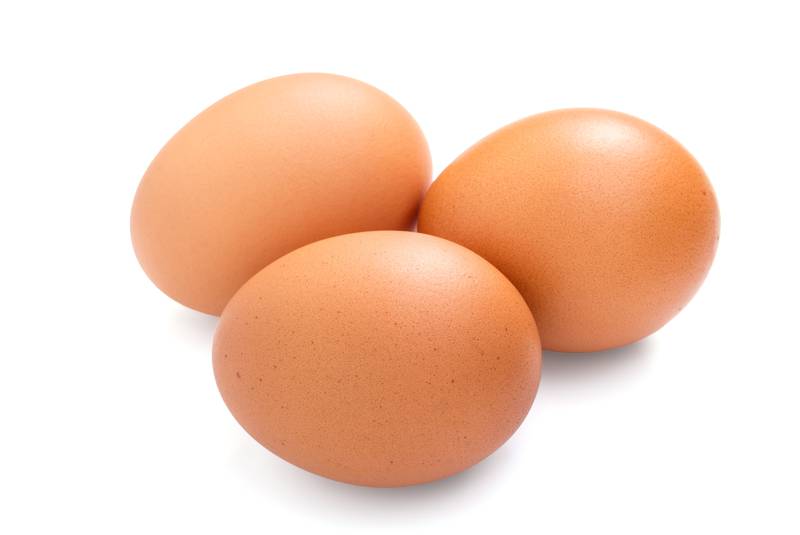 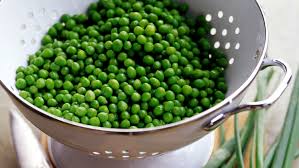 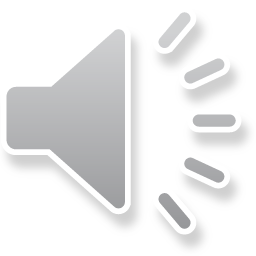 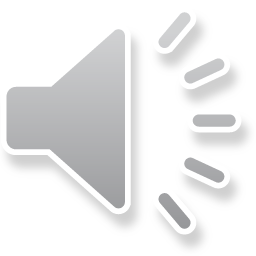 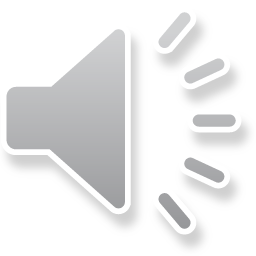 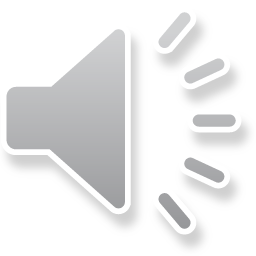